Hertfordshire Conference 2018How to avoid admission of older people with diabetes
Diabetes Specialist Nurses
Considerations to prevent admission of an older person with diabetes
Feet
Hypoglycaemia
Hyperglycaemia
Medications 
Are they coping with their diabetes?
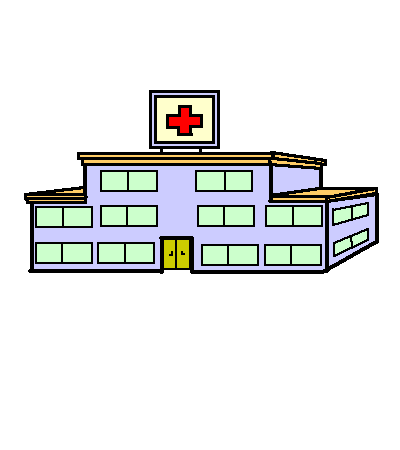 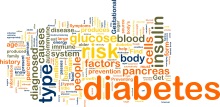 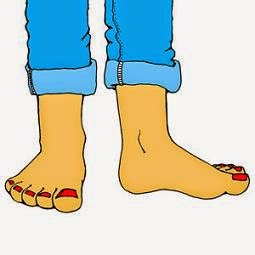 Who is at risk of feet problems?
Anyone with Type 1 or Type 2 diabetes, whether controlled with diet, tablets or insulin, regardless of duration of diabetes and regardless of age.
Is the person with diabetes checking their feet regularly?
If not, is there a carer or relative that can check feet?
Regular checks and education might prevent an admission
If you find a foot problem refer to podiatry/acute care as appropriate
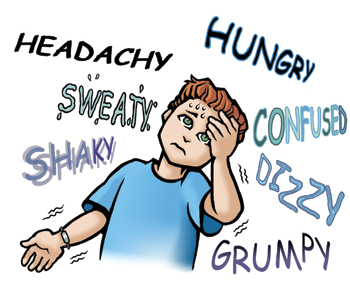 Hypoglycaemia – some considerations in the elderly
Is the person coping at home? Are they able to provide meals/food for themselves?
History of confusion or falls
Low/very good HbA1c may suggest unrecognised/asymptomatic hypoglycaemia
Remember, not just insulin can cause hypos, some oral agents can too e.g. gliclazide, especially if renal function has deteriorated
Preventing hypos could prevent admission
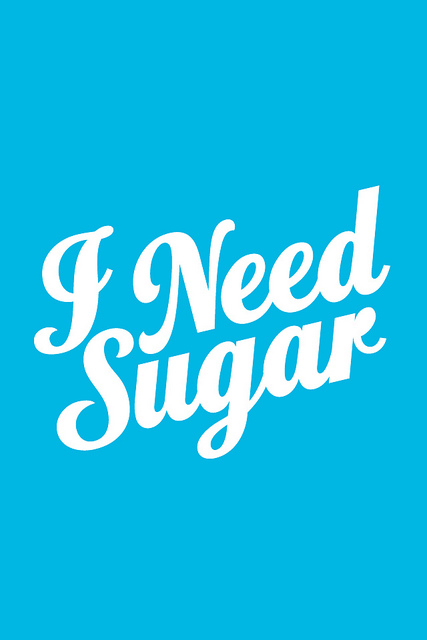 Hypoglycaemia – some more considerations in the elderly
If the person is on insulin/certain oral agents, do they know how to treat hypo?
If patient has had admissions with hypos does the person know how to treat hypos?
If not, ask the DSN/ practice nurse/ district nurse to teach the patient and relatives/carers
Hyperglycaemia – some considerations in the elderly
Any BGL >15mmol/l – test for ketones if on insulin
Identify cause – Diet / Sepsis / Steroids
Modify diet if appropriate – refer dietitian?
Review regular medication – does it need titrating/is patient taking it?
Review who administers medication – does patient need additional support e.g. district nurses/family
Hyperglycaemia  - some more considerations in the elderly
Does the patient understand sick day rules?
Have they been given literature and individual advice about dose titration/ correction doses/what to do with OHAs?

If not refer to DSN 
    or practice nurse for 
    further education
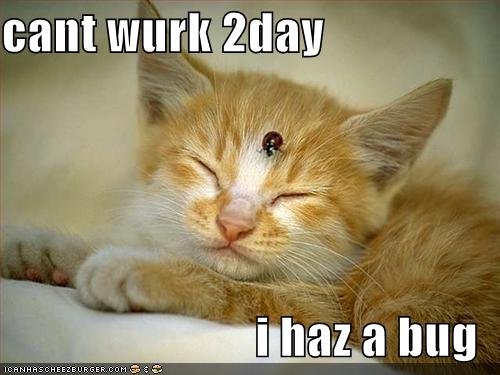 Injectable Medications e.g. Insulin or GLP 1
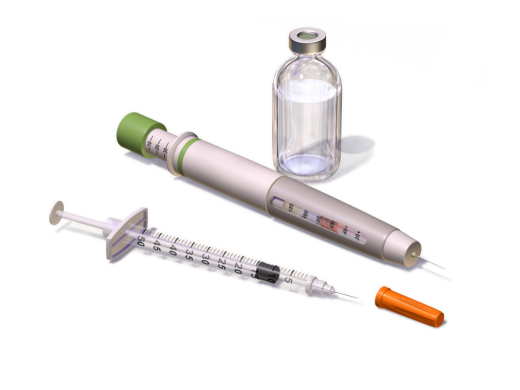 Do they inject themselves?
If new to insulin or GLP 1, have they been seen by a DSN/ practice nurse and taught how to inject? 
Do they have insulin pen and needles/ sharps box?
What length pen needle are they using?
Are they testing their BGLs appropriately?
If not able to inject, have you set up district nurse or taught relative/carer?
Oral Medications
Do they self-administer tablets?
Is their memory reliable?
Do they need a Dossett box?
Have you involved the community pharmacist for help if you have concerns?
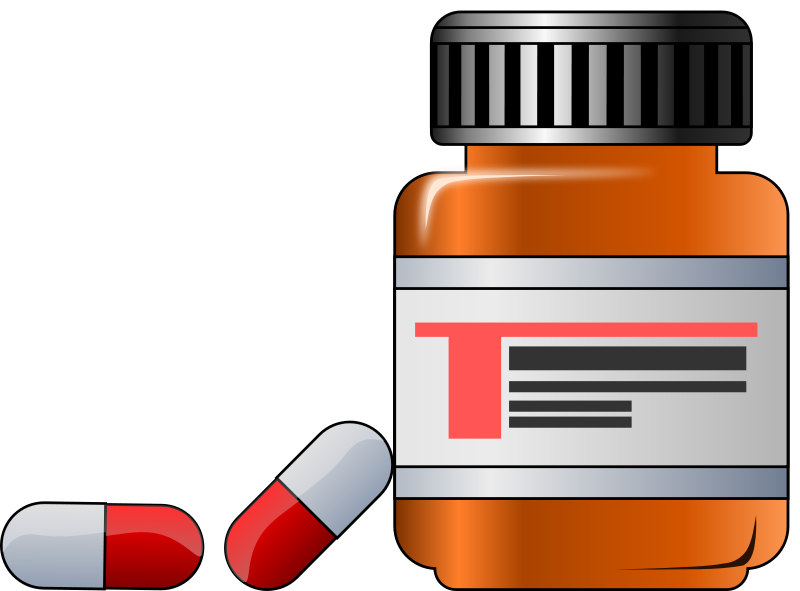 ScenariosWhat do you see? What would you do?
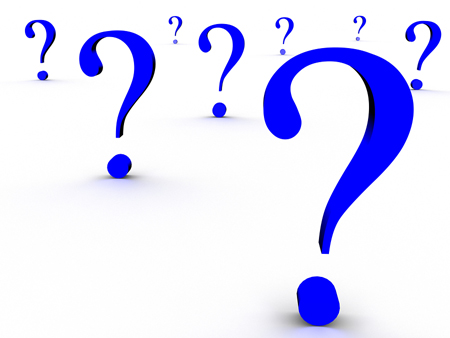 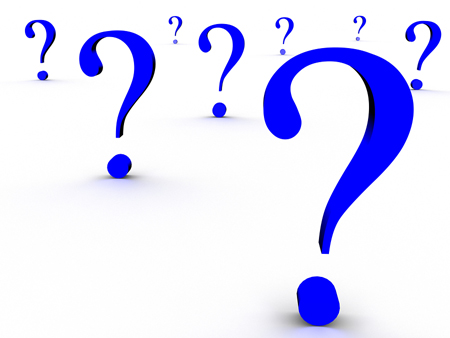 Doris – 85 years old. 
On BD Humulin M3 (Luxura pen)
Sight deteriorating
Erratic blood glucose levels over last 2 months –  
    5-17mmols/l
Patient keen to maintain independence 
Admitted with recurrent UTI’s
What factors could be affecting her glycaemic control?
Infection
 Sight:	    Correct dosage / Injection technique
 Dexterity:   Administering full dose
 Injection Sites: Lipodystrophy /  Site rotation /    			 Needle length 
 Diet
 Equipment: Faulty / Too complicated
What should be done to help overcome these problems/prevent further admissions?
Treat Infection
HBA1c
Insulin Adjustment with support from GP/PN/DSN
Safety first! Aim BGL 6-12 mmol/l
Refer to DSN:
Assess use of device and safety - ?Kwikpen ?DN
Check sites
QC meter and change if needed
Refer to dietitian: check diet appropriate
Mr. Singh 79 yrs old
On Once daily Glargine 18 units for 3 years
BMI – 18
HBA1c 11.5% 
    (102 mmol/mol)
DNs giving insulin
Blood Glucose today is       27.5 mmols/l at 11.00
Usually runs blood glucose   7-9mmol/l pre breakfast – tested by daughter
What would you do about his hyperglycaemia today?
Check urine or blood for ketones
Check dietary intake
Assess patient – is he well? Does he feel any different from usual. Can this be managed or does he need admission?
Review medication ?? Stat insulin – CAUTION!
What does his HBA1c indicate?
Extremely poor glycaemic control. Most blood       
  glucose levels running >15 mmols/l
Weight Loss / Osmotic symptoms
Current insulin not adequate
What needs to be done longer term?
BD insulin e.g. Humulin M3, Novomix 30. 
Refer to DSN/PN for education of daughter 
Liaison with District Nurse and GP/PN/DSN for   
  dose titration 
Dietetic review and monitor weight
Betty – 73 years old
On Humalog Mix 25 BD and Metformin
HBA1c 7.5 %
Erratic control – Blood glucose running                2.1 – 18.7 mmols/l
2 ambulance call-outs/ admissions in last 6/12  due to hypoglycaemia
Intermittent confusion reported by husband but denied by patient
What is the priority with this lady?
Hypoglycaemia / Confusion
What could be causing the hyperglycaemia?
?Hypoglycaemia Over –treatment
?Omission of insulin post hypo treatment- Rebound high
What should be done?
Assess cause of hypoglycaemia
  e.g. insulin timing and doses, food intake, exercise,           
          alcohol intake
Reduce Insulin
Refer to DSN/PN to check sites and educate re:    
  correct treatment of hypoglycaemia
Any questions?